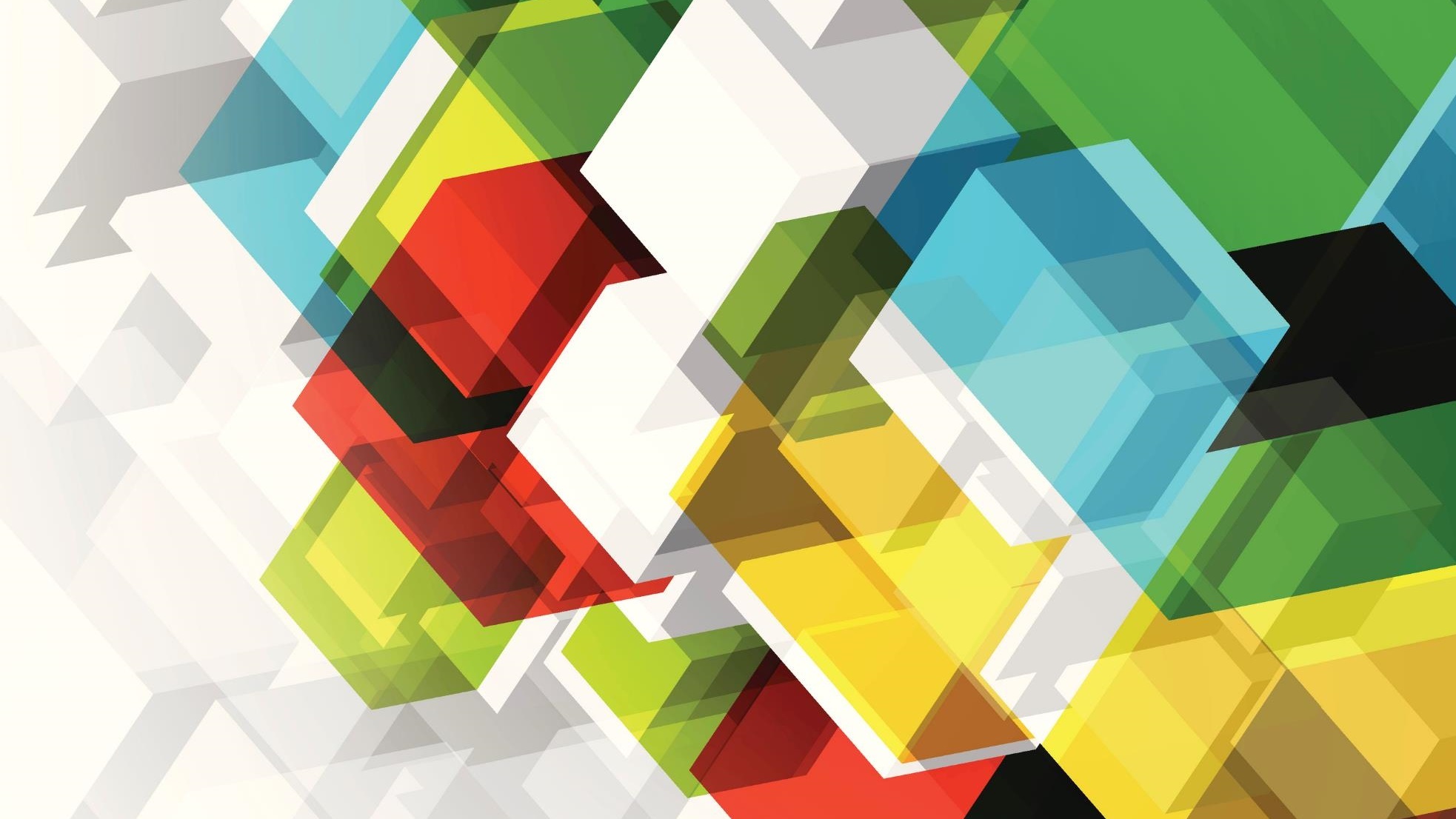 Conditions of prayer
Mark 11:20-25
Introduction
The fig tree was seen with nothing but leaves.
Alive? Yes. But not producing fruit.
The tree was cursed.
In the morning the tree was DEAD from the roots.
Peter remembers the tree.
Jesus teaches about the conditions for prayer.
Mark 11:20-22
(20)  Now in the morning, as they passed by, they saw the fig tree dried up from the roots.  
(21)  And Peter, remembering, said to Him, "Rabbi, look! The fig tree which You cursed has withered away.“  
(22)  So Jesus answered and said to them, "Have faith in God.
1 – FAITH (22-24)
THE FIRST CONDITION FOR PRAYER IS FAITH.
Do we pray believing that God hears and will answer our prayer?
Is God able to hear and answer our prayers?
Why do we think this is too hard for God?
Are we just saying words and phrases? 
Is our prayer from our heart or our head?
1 – FAITH (22-24)
Faith comes from 2 sources:
Study the Bible – (Romans 10:17)  So then faith comes by hearing, and hearing by the word of God.
Our trials, testing – (1 Peter 1:7)  that the genuineness of your faith, being much more precious than gold that perishes, though it is tested by fire, may be found to praise, honor, and glory at the revelation of Jesus Christ,
1 – FAITH (22-24)
Have you moved any mountains lately?
Pray and problems can melt away in front of you.
God can already be working to solve it.
How strong is your faith that the prayer will be answered? Maybe? It might? Already done!
1 – FAITH (22-24)
(24)  Therefore I say to you, whatever things you ask when you pray, believe that you receive them, and you will have them.  
Literally – from the Greek text – Believe that you have already received them (past tense) and you will have them. (future tense)
2 – Desire (24)
(24)  Therefore I say unto you, What things soever ye desire, when ye pray, believe that ye receive them, and ye shall have them. (KJV)
Desire is more that a wish list. Some pray like they look through a catalog. I like this. I would like to have that one.
Desire = heart’s desire, deep, genuine desire
(Romans 10:1)  Brethren, my heart's desire and prayer to God for Israel is, that they might be saved.
3 – pray (24)
(24)  Therefore I say unto you, What things soever ye desire, when ye pray, 
It takes concentrated effort to pray. 
If you tell someone, I will pray for you. DO IT!
(James 4:2 c)  yet ye have not, because ye ask not.
Prayer is ASKING
SEEKING
KNOCKING	(Matthew 7:7
3 – pray (24)
(24)  Therefore I say unto you, What things soever ye desire, when ye pray, 
Prayer must be constant.
Pray without ceasing. (1 Thess. 5:17)
Driving your car		At work
At the movies			At a ballgame
			ANYWHERE
If you are not comfortable praying there – GET OUT!
4 – FORGIVE (25-26)
(Mark 11:25)  And when ye stand praying, forgive, if ye have ought against any: that your Father also which is in heaven may forgive you your trespasses.
(Mark 11:26)  But if ye do not forgive, neither will your Father which is in heaven forgive your trespasses.
Perhaps the most difficult part of prayer – forgive.
4 – FORGIVE (25-26)
Do you hold a grudge against anyone?

Forgive SO you can be forgiven.
The Bible is very clear on this point.
If you do not forgive others – you can not be forgiven by God.